Food Chain Of The Rainforest
By Joey P. and  Jake B
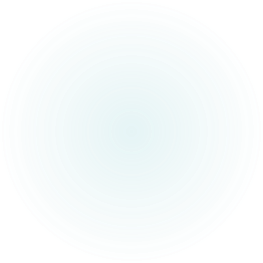 Main Energy Source
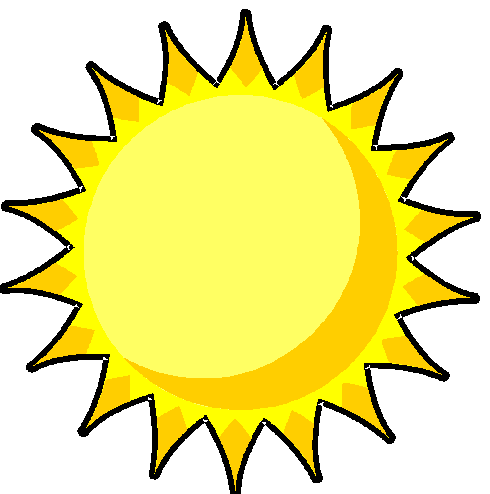 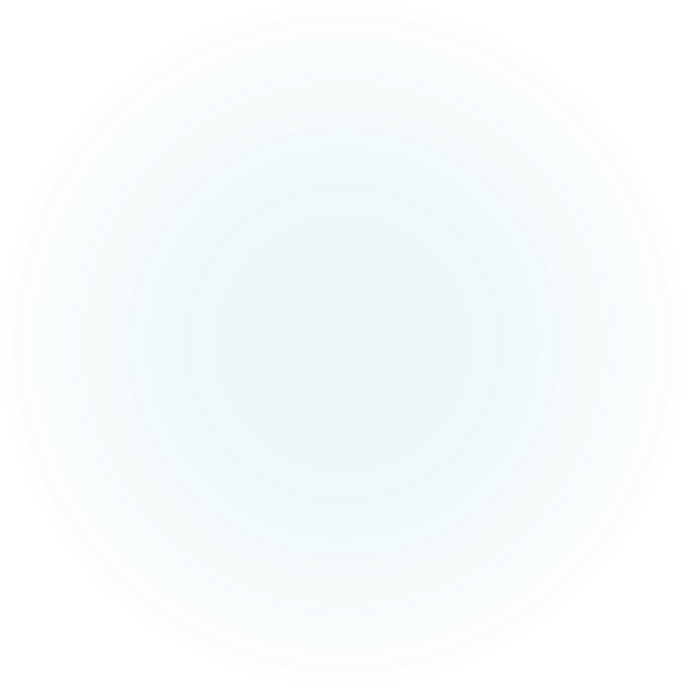 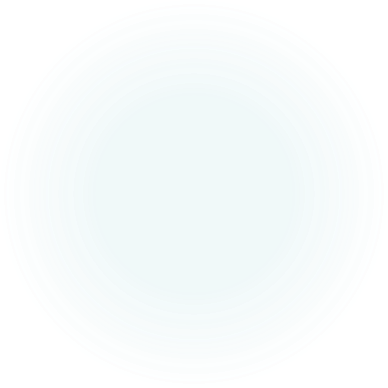 Sunlight is the main energy source of the food chain.
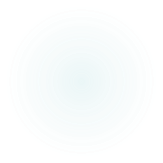 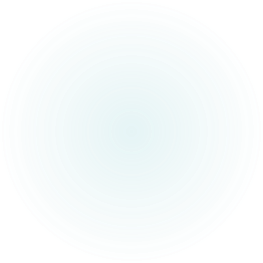 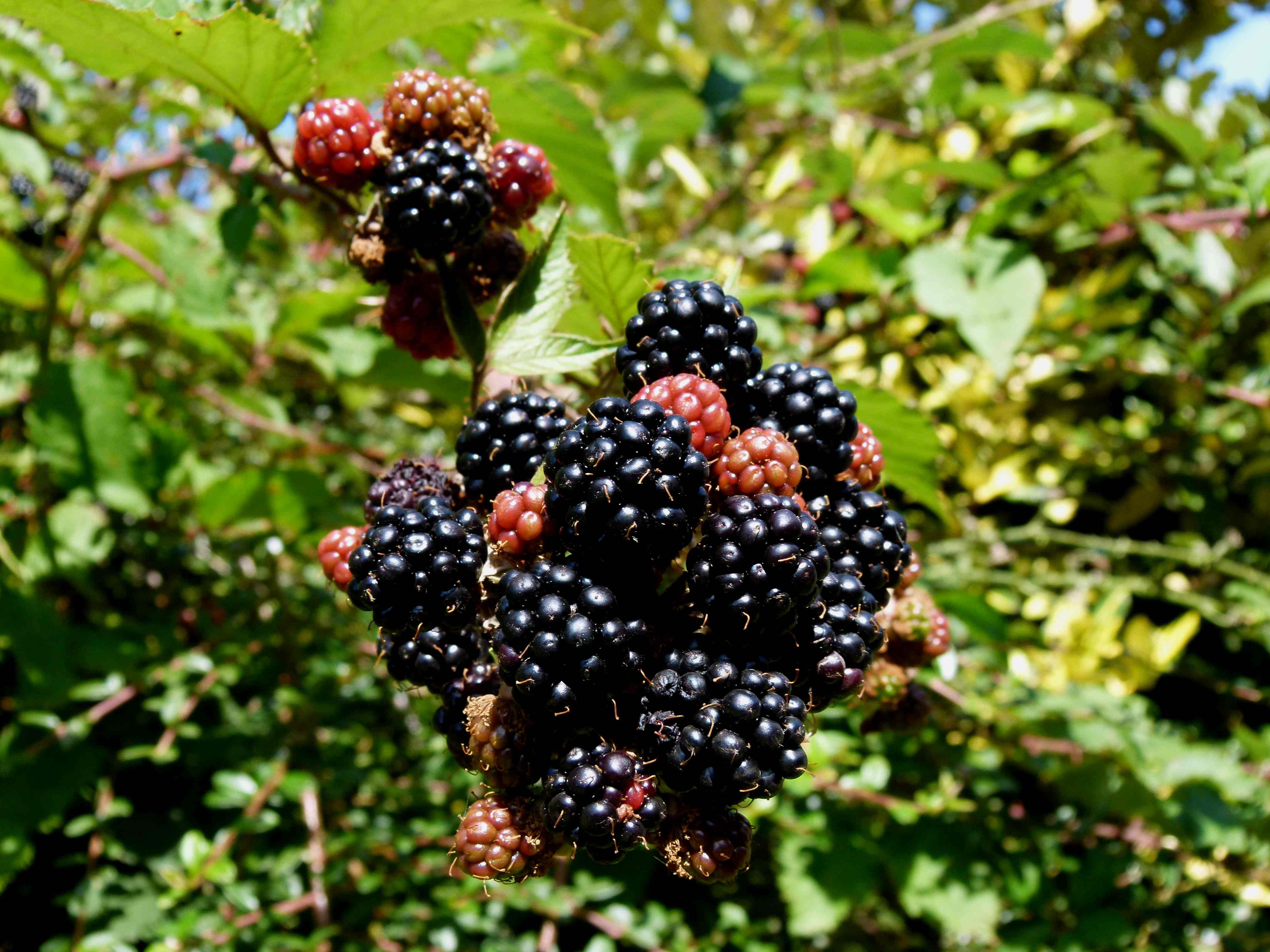 Producer
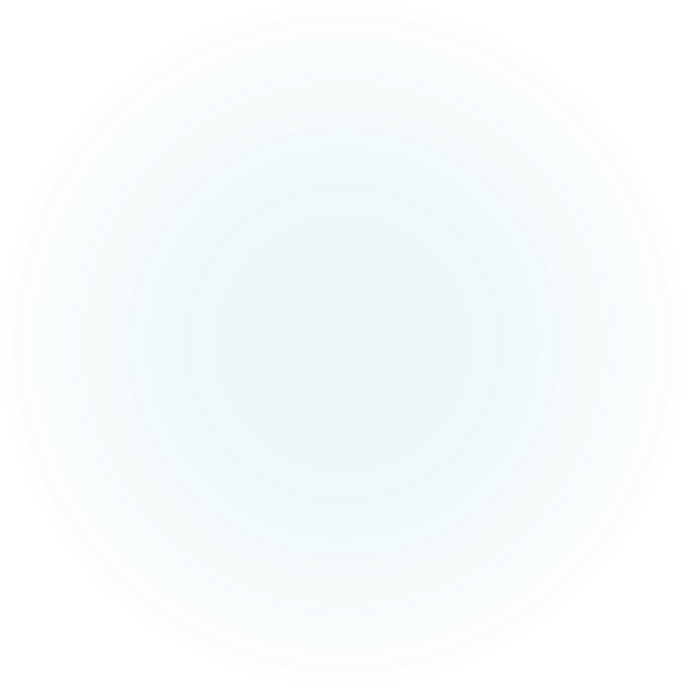 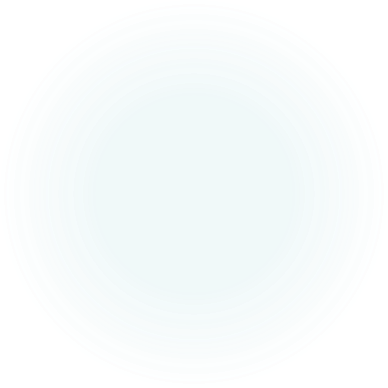 Blackberry plants get energy from the sunlight.
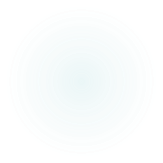 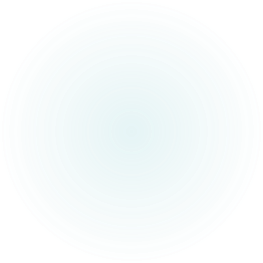 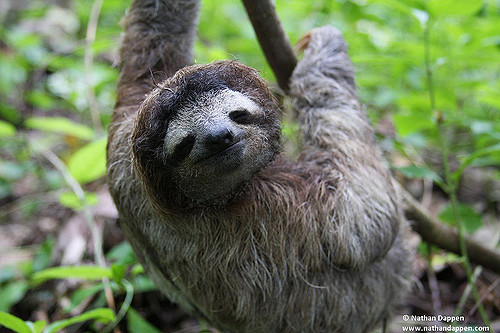 Consumer Of The Blackberry plant
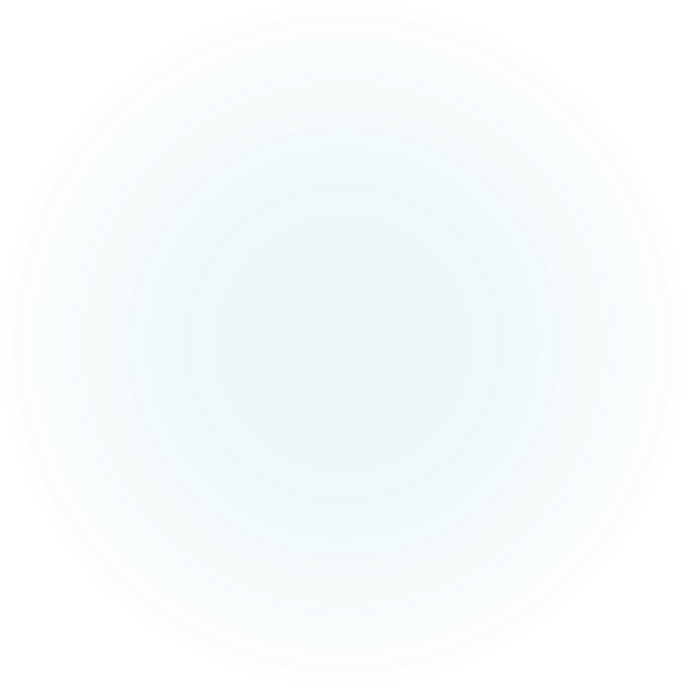 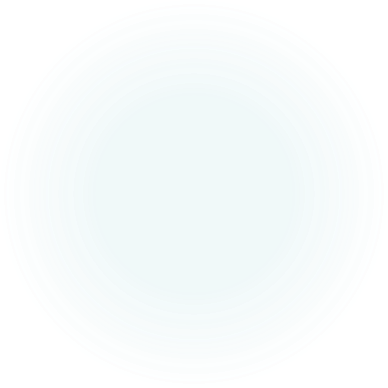 Three toed sloths eat the blackberries
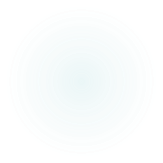 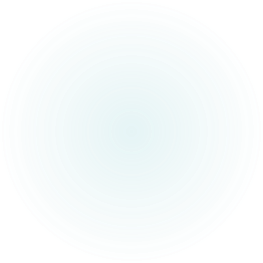 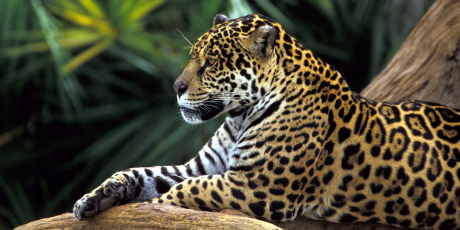 Consumer  of the three toed sloth
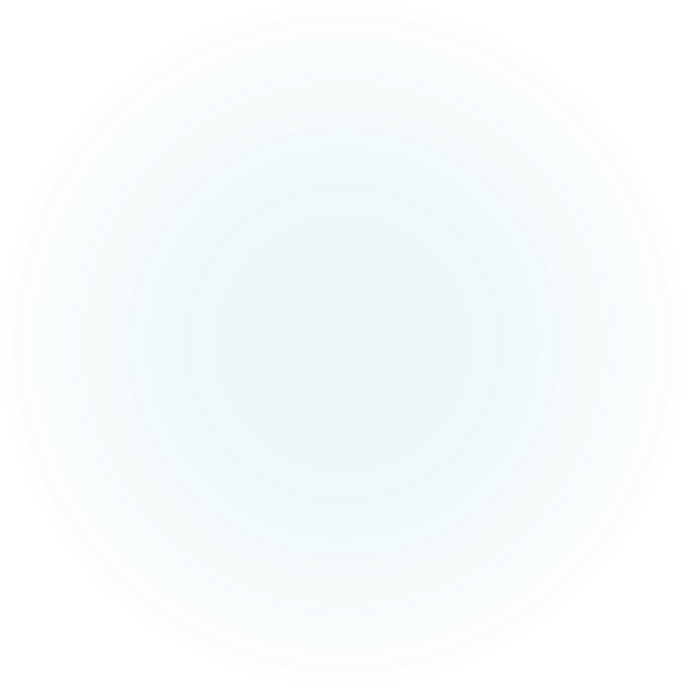 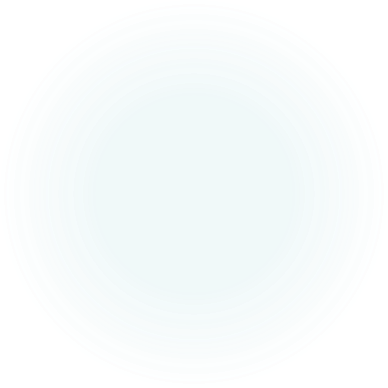 The jaguar eats the three toed sloth.
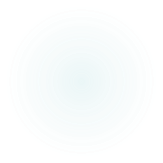 How All Of The Organisms Get Their Energy
The jaguar ate the sloth to get its energy, the sloth got its energy by eating the blackberries, and the blackberries got their energy from the sun.